2016 PTA Reflections Contest
Theme:  “What’s your story”
1st grade
Honorable mention
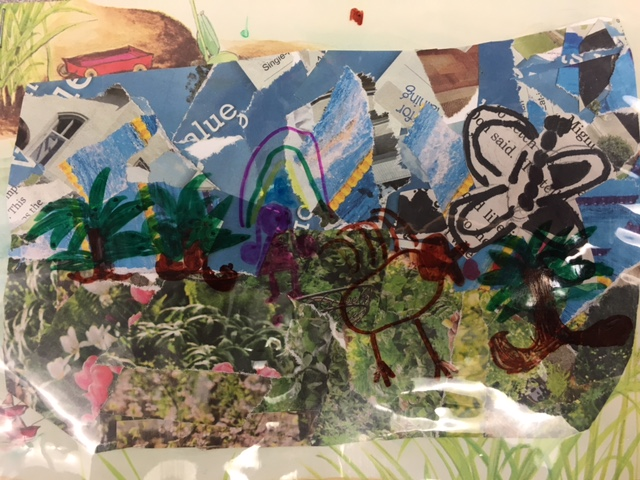 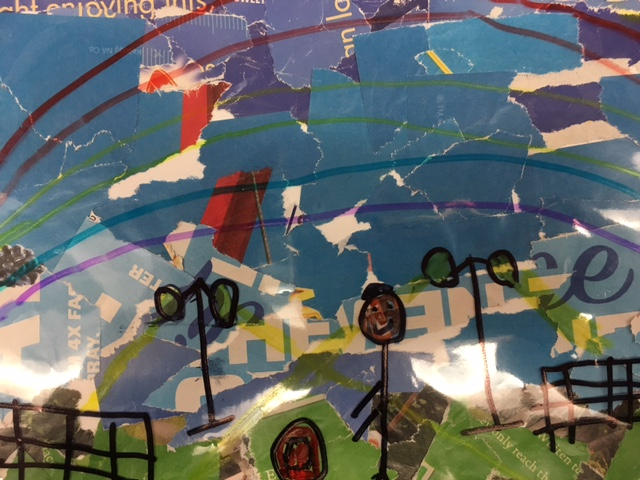 Nevaeh Valdes-Doremus						         Joaquin Minos-Horne
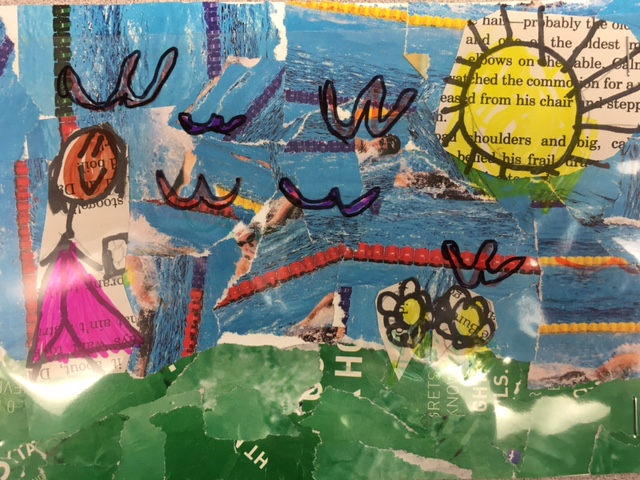 3rd Place
Annabelle Estremera
Horne
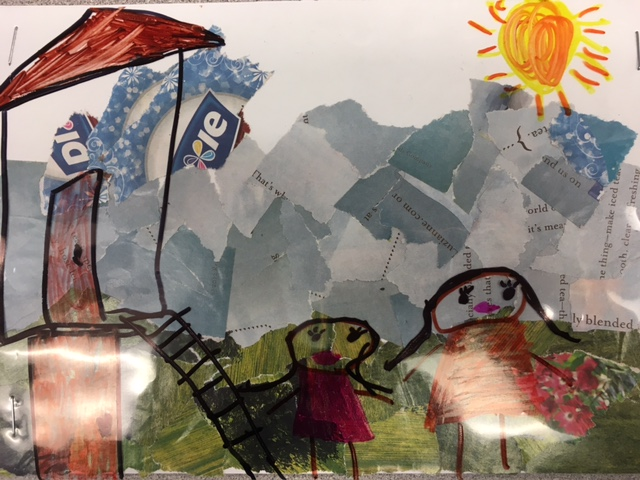 2nd Place
Ryann Taggett
Delcastillo
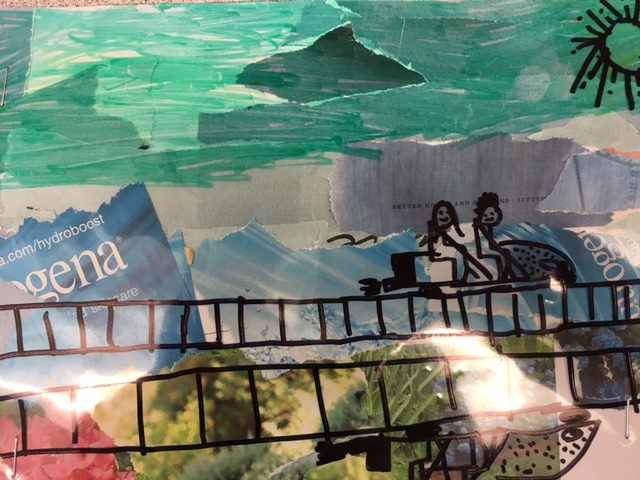 1st Place
Hudson Darnell
Delcastillo
2nd grade
Honorable mention
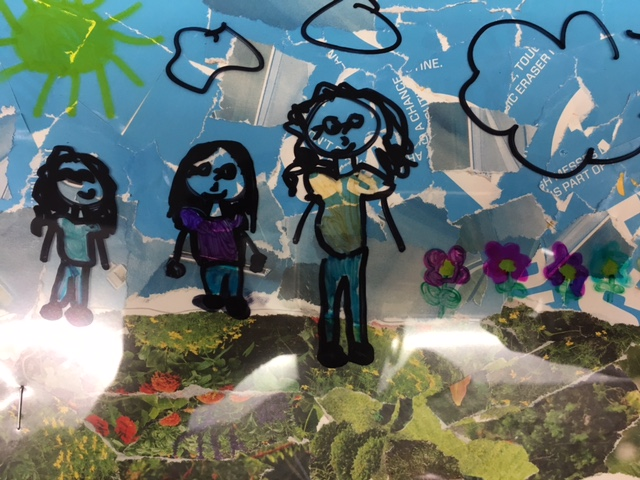 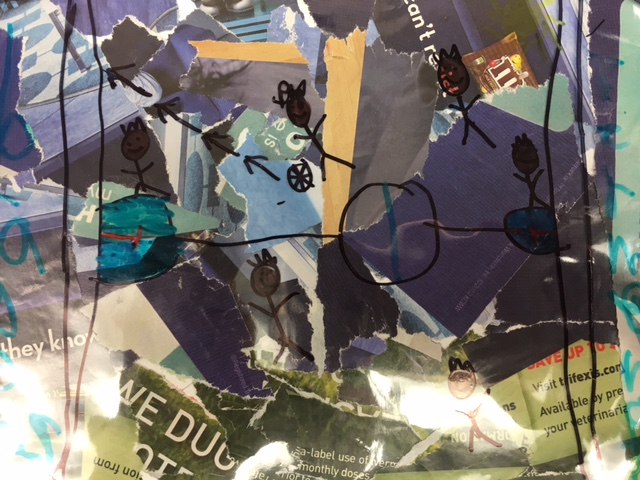 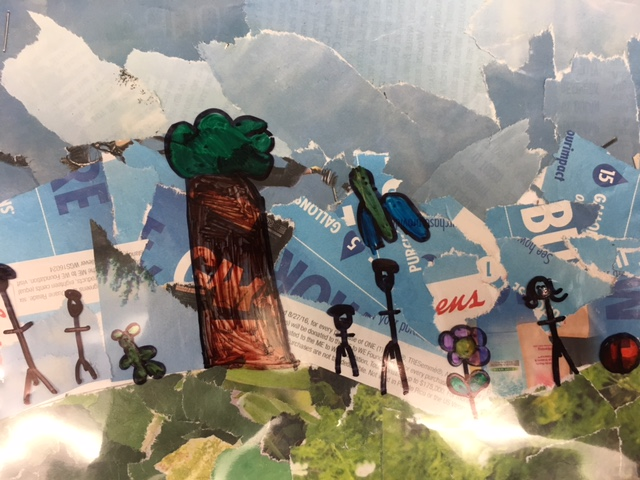 Emily Munoz-Price	                                                        Pilar Amador-Price                                     Jack Mueller- Underwood
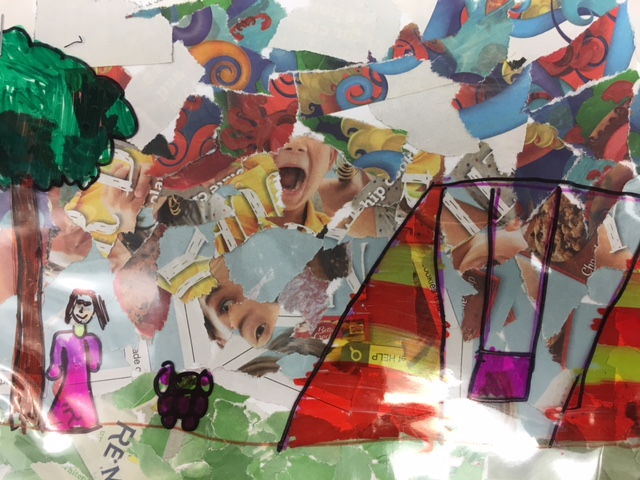 3rd Place
Sophia Zheng
Underwood
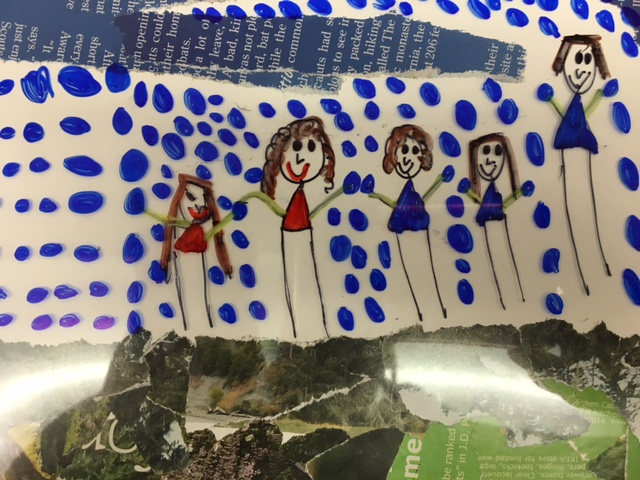 2nd Place
Kayla Deveney
Price
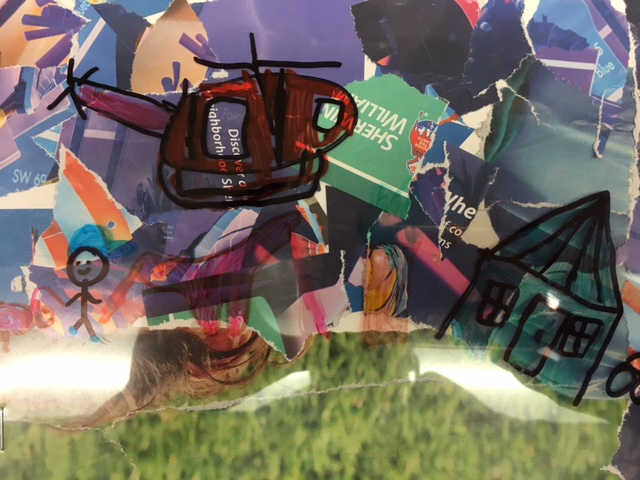 1st Place
AJ Boileau
Price
3rd grade
Honorable mention
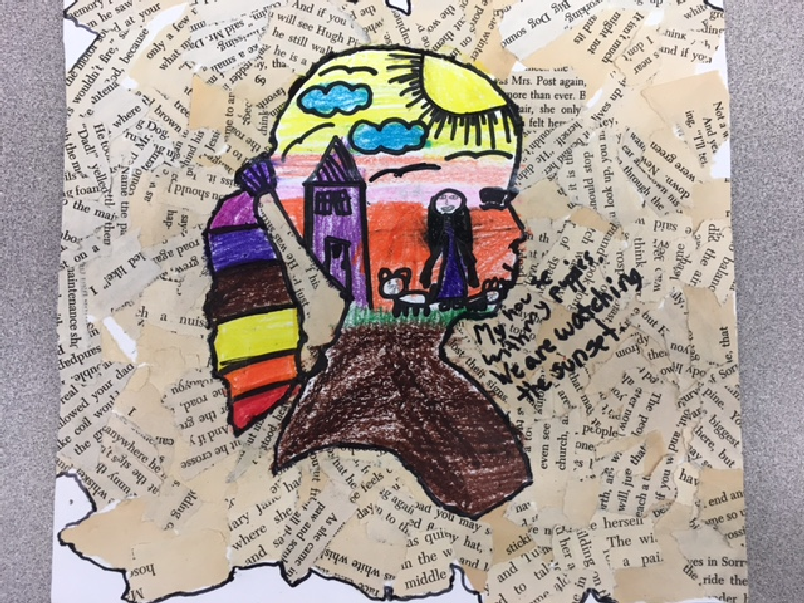 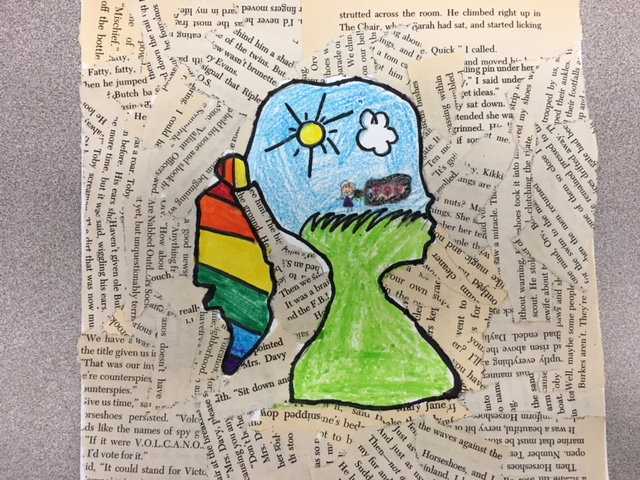 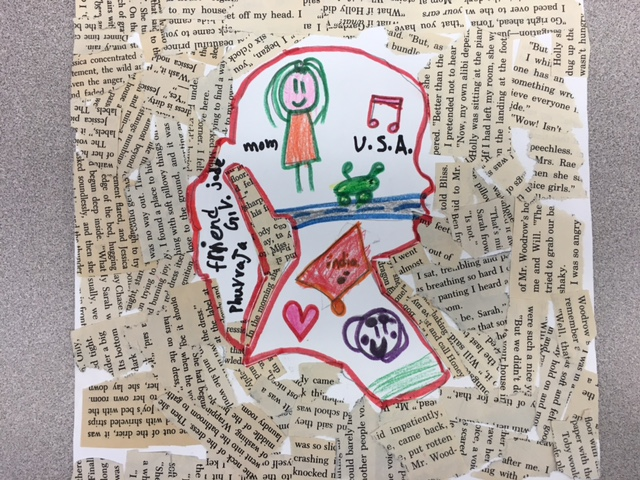 Miley Robins-Scofield             Isabella Zerrate-Janasiewicz               Phurvaja Gopinath-Oliva
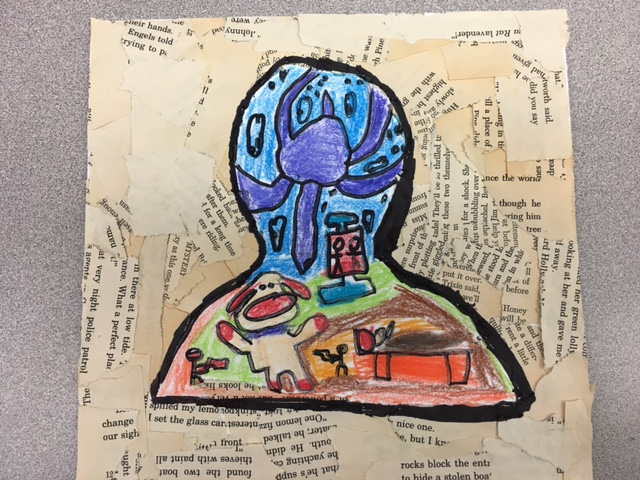 3rd Place
Austin Bonner
Janasiewicz
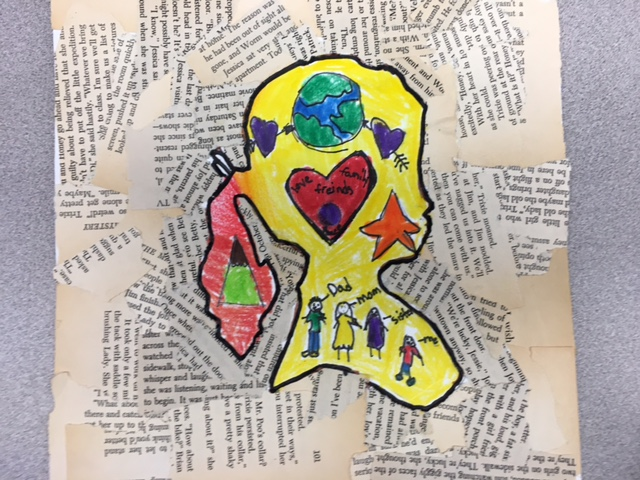 2nd Place
Veronica Torres
Scofield
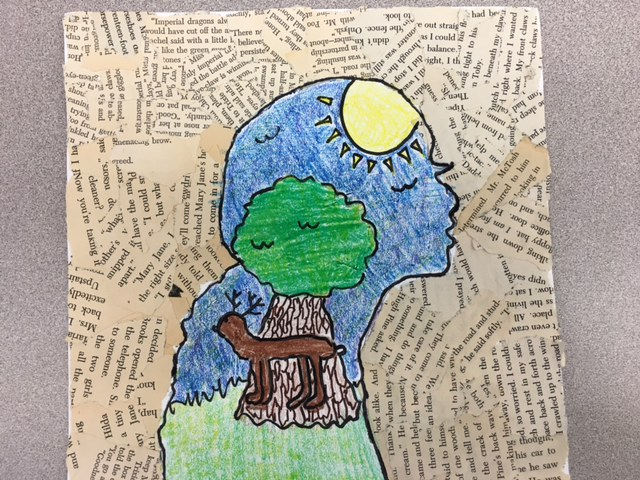 1st Place
Tiara Schwendeman
Scofield
4th grade
Honorable mention
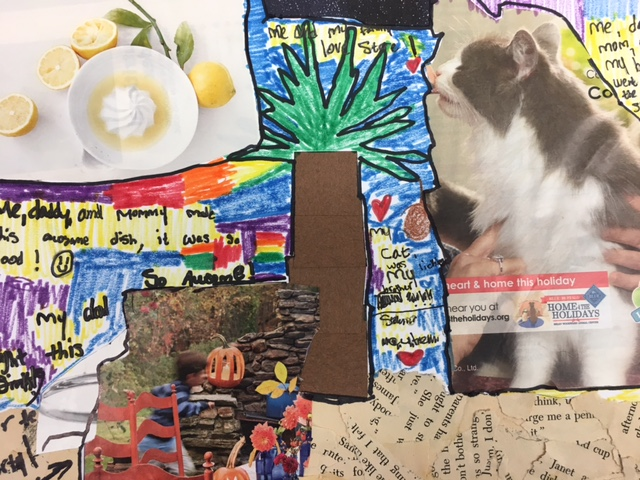 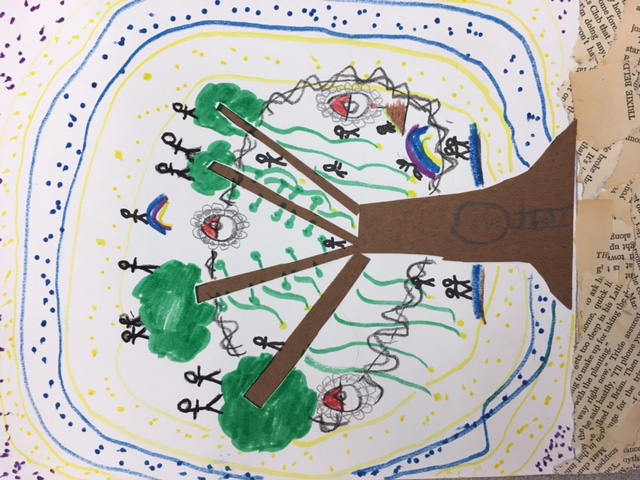 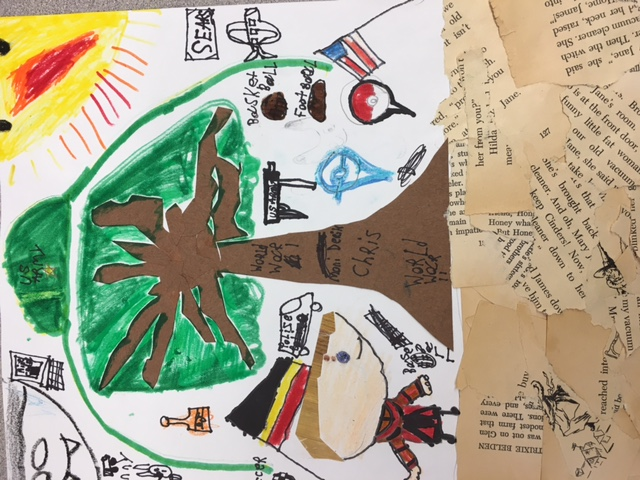 Simrah Fahimuddin				         Roman Griffin					Christopher Sears
		     Ritter							         Dickens					         Dickens
3rd Place
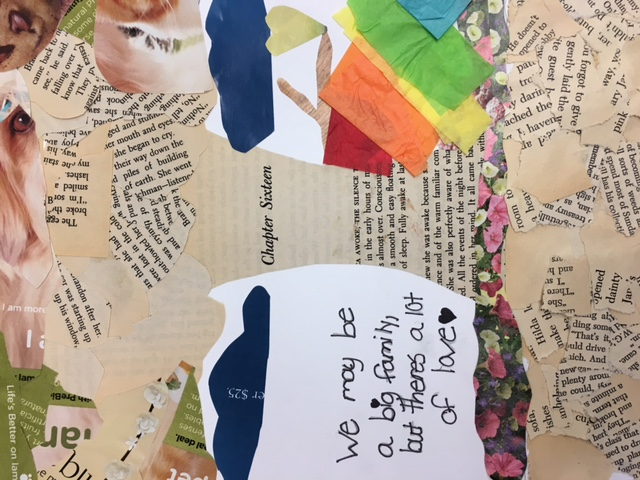 Emalyse Carpena
Dickens
2nd Place
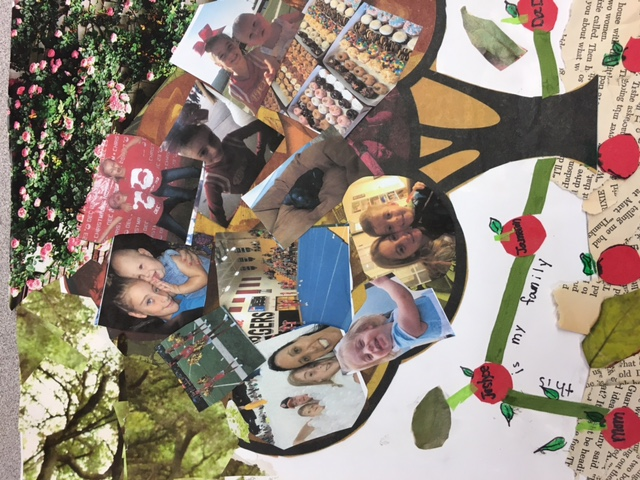 Justyce Delaney
Lanier
1st Place
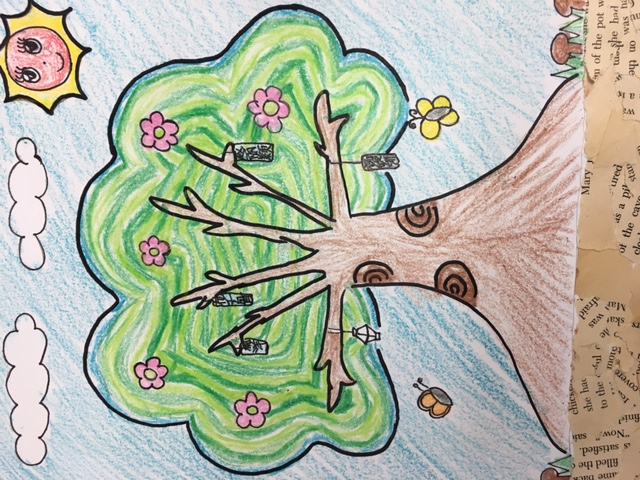 Selina Yang
Dickens
5th grade
Honorable mention
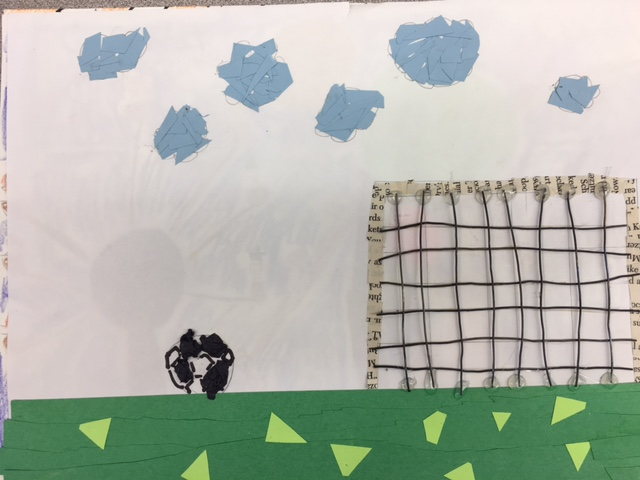 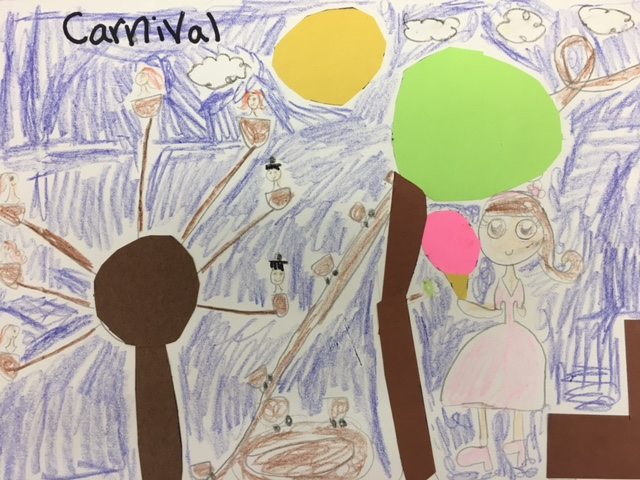 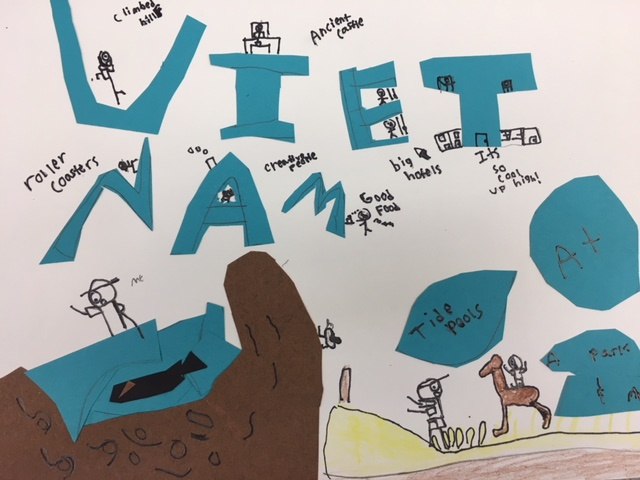 Brady Stemac					Casey Kyres					Kaden Duong
                  Webber 		                                    Webber                                      Neukamm
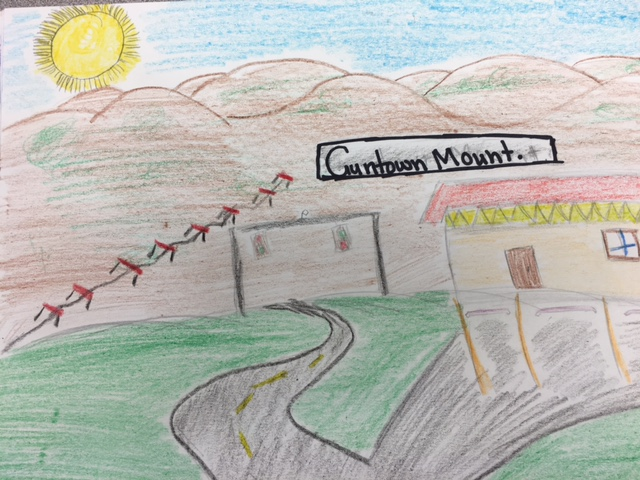 3rd Place
Lilly Lee
Neukamm
2nd Place
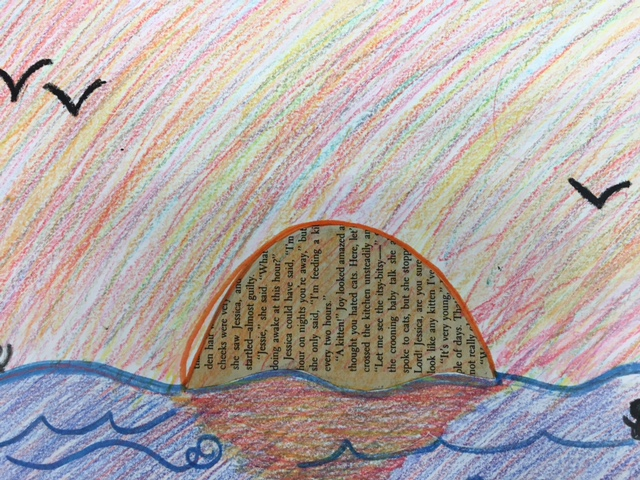 Sydney Mueller
Neukamm
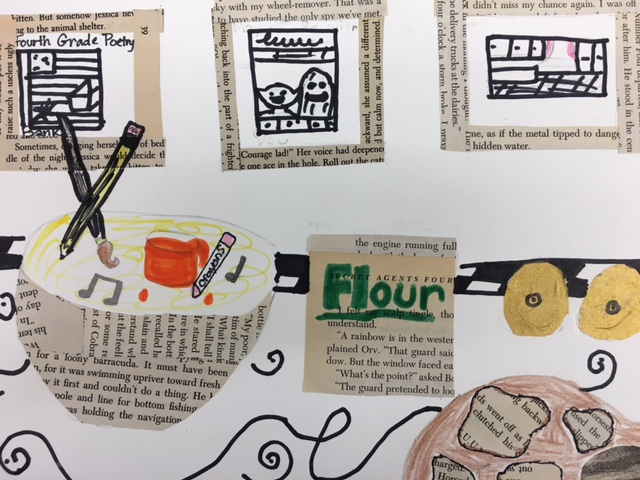 1st Place
Sydney Nichols
Webber
Congratulations  grady tigers!!!!!
Special Thanks to:
All Participants
Grady PTAMerrilee Weinman, Judge